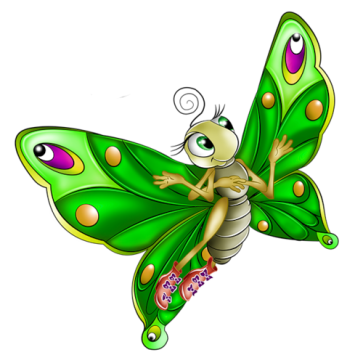 Картинный материал для презентаций по логопедии.Дикие птицы.
Подборку составила учитель-логопед Н.О.Васильева
птицы
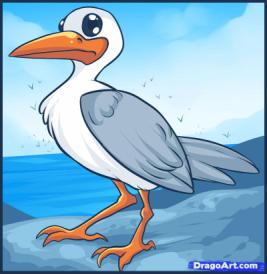 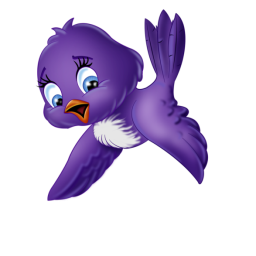 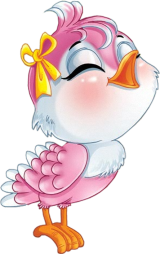 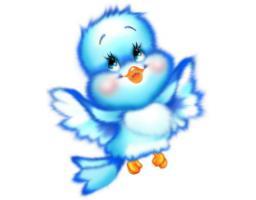 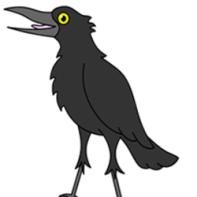 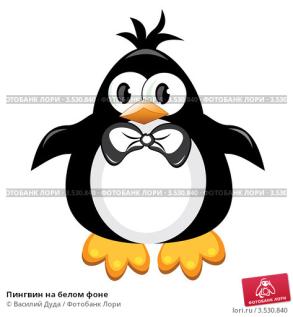 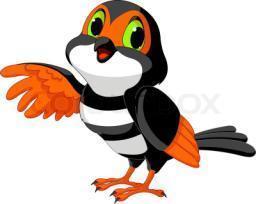 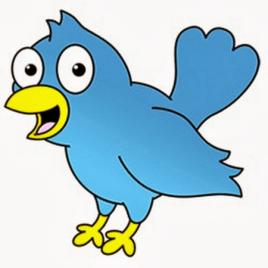 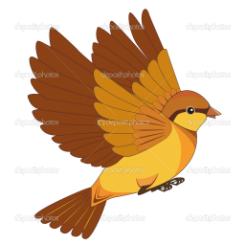 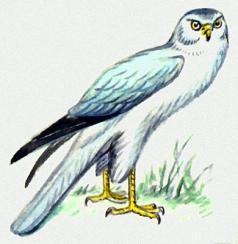 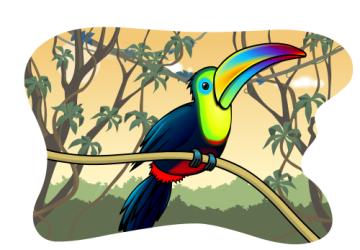 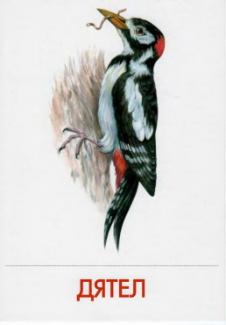 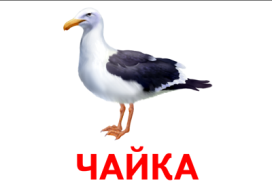 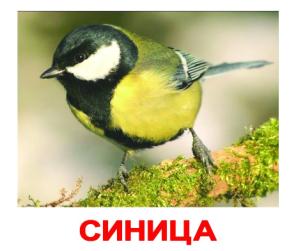 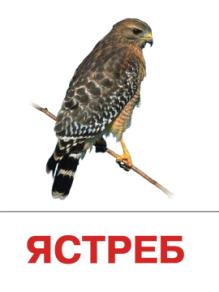 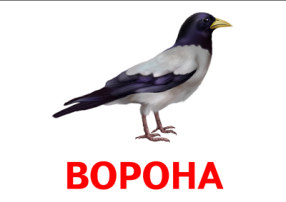 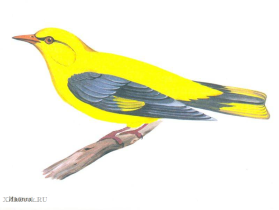 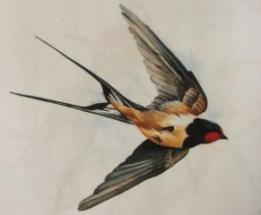 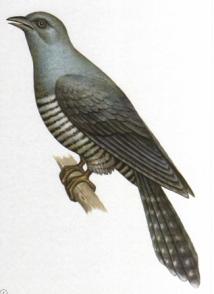 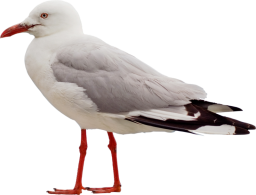 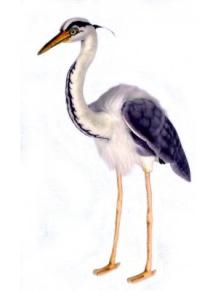 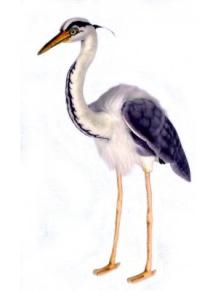 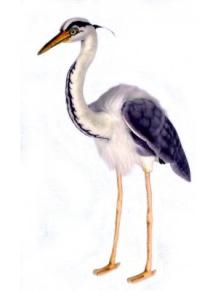 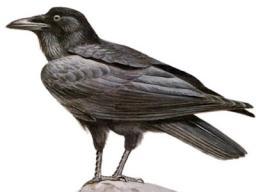 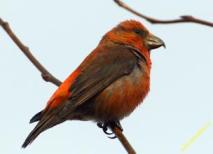 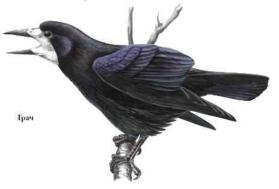 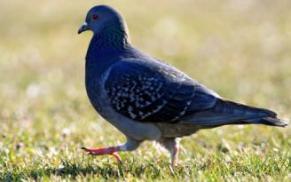 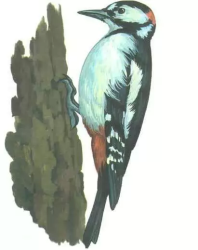 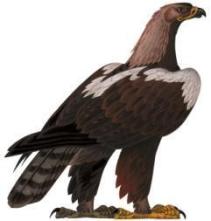 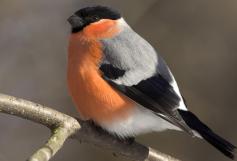 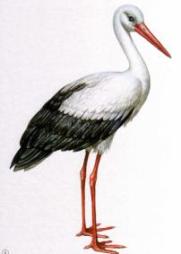 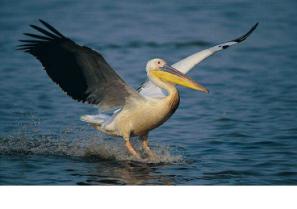 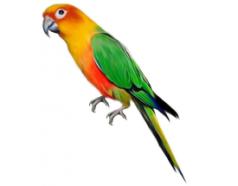